Les jeunes apprennent à souder et à assembler des circuits imprimés.
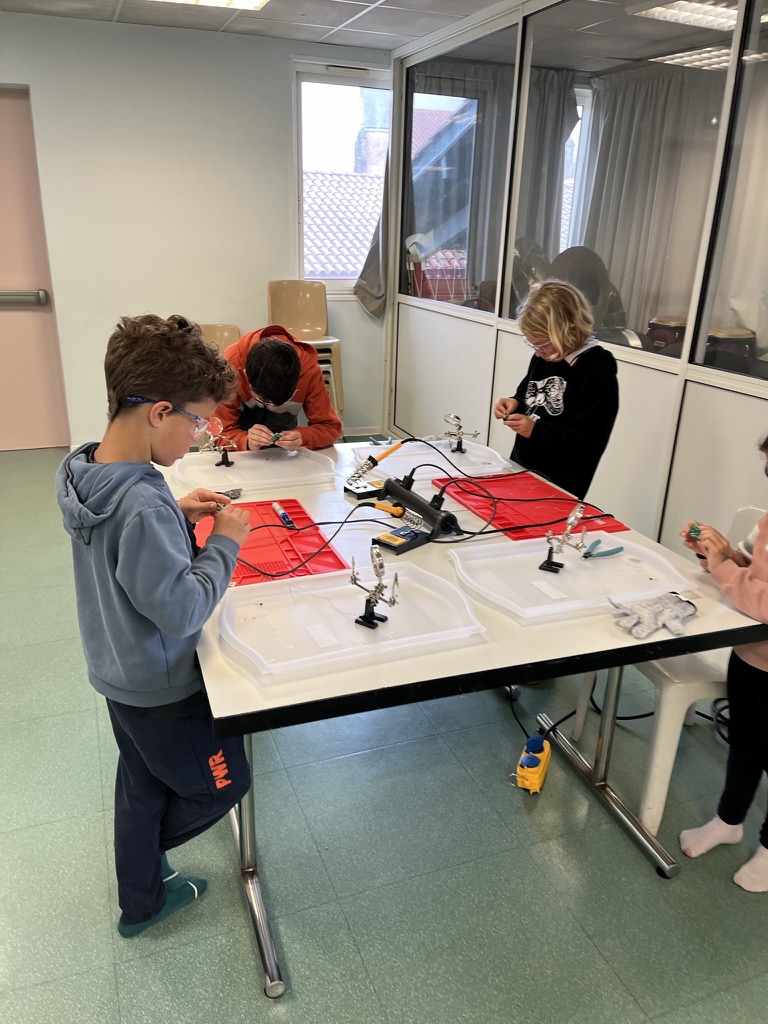 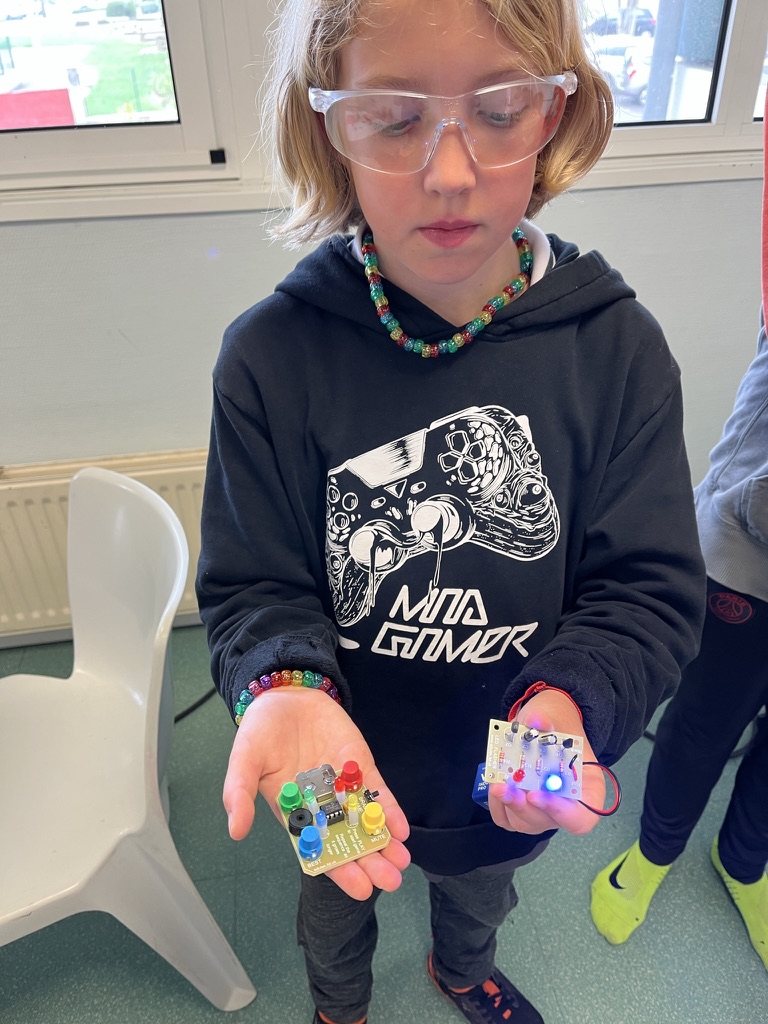 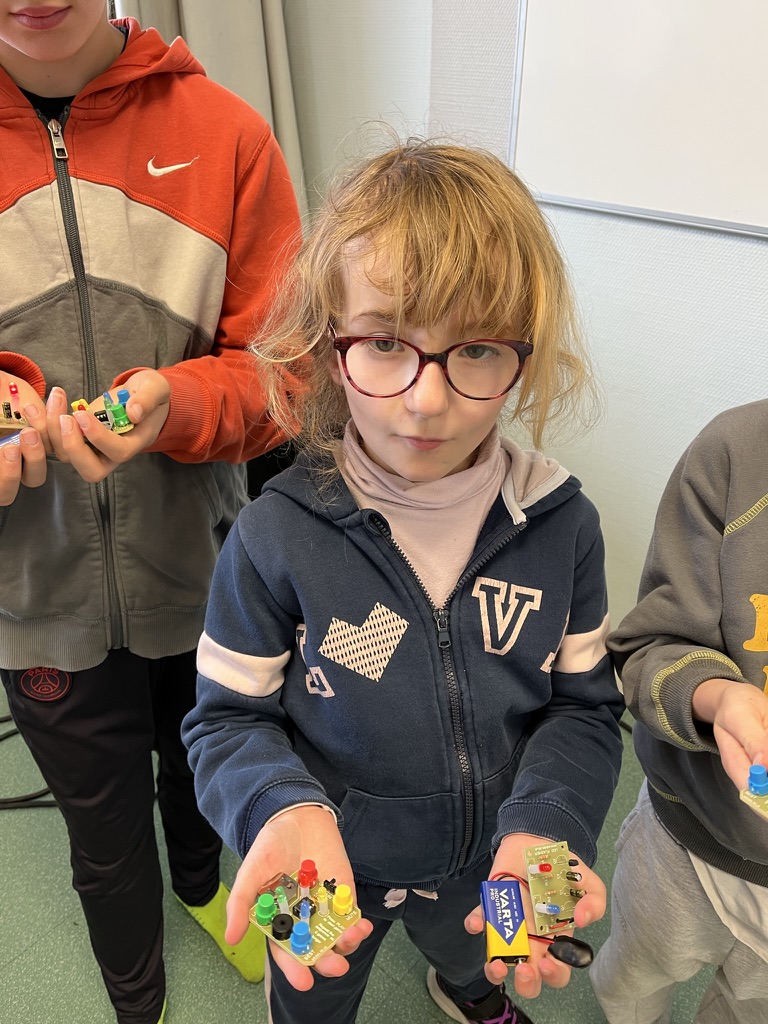